Hamster Capstone Project
Presentation 2 by: Jared Hemauer, Rylee Horney, Keenan Keams, Joseph Lopez
Project Description
Hamster: Affordable stroke rehabilitation robot.
Targeted at arm and hand movement recovery.
Aims to reduce time and cost for stroke patients in physical therapy.
Sponsored by Dr. Reza Sharif Razavian, NAU professor.
Passionate advocate for stroke rehabilitation robotics with extensive robotics expertise
Joe 1
Black box model
Function
Move patient's hand/arm for mobility movement.
Inputs
Energy from Battery
Hand to strap to the device
On/Off Switch
Input from the device/computer to move in a direction for some force. 
Outputs
Rotational/Translational energy 
Hand strapped to device
On/Off switch
Health data reported more resistance or assistance needed.
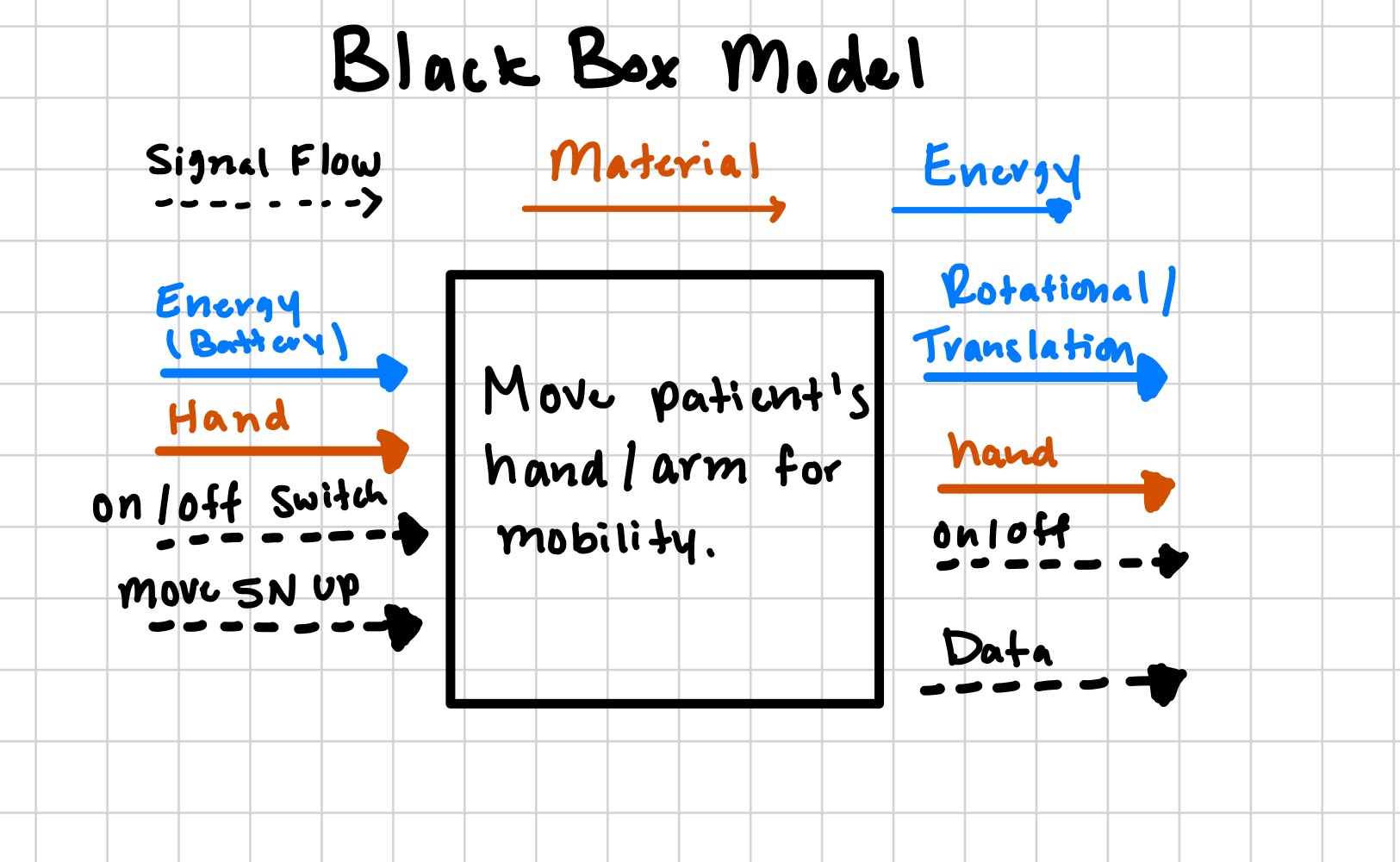 Keenan 2
Concept generation: Wheel Layout
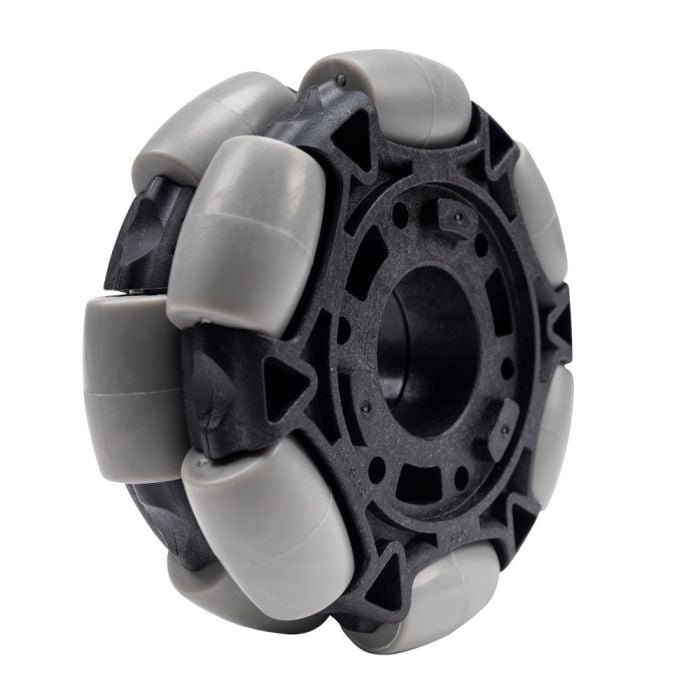 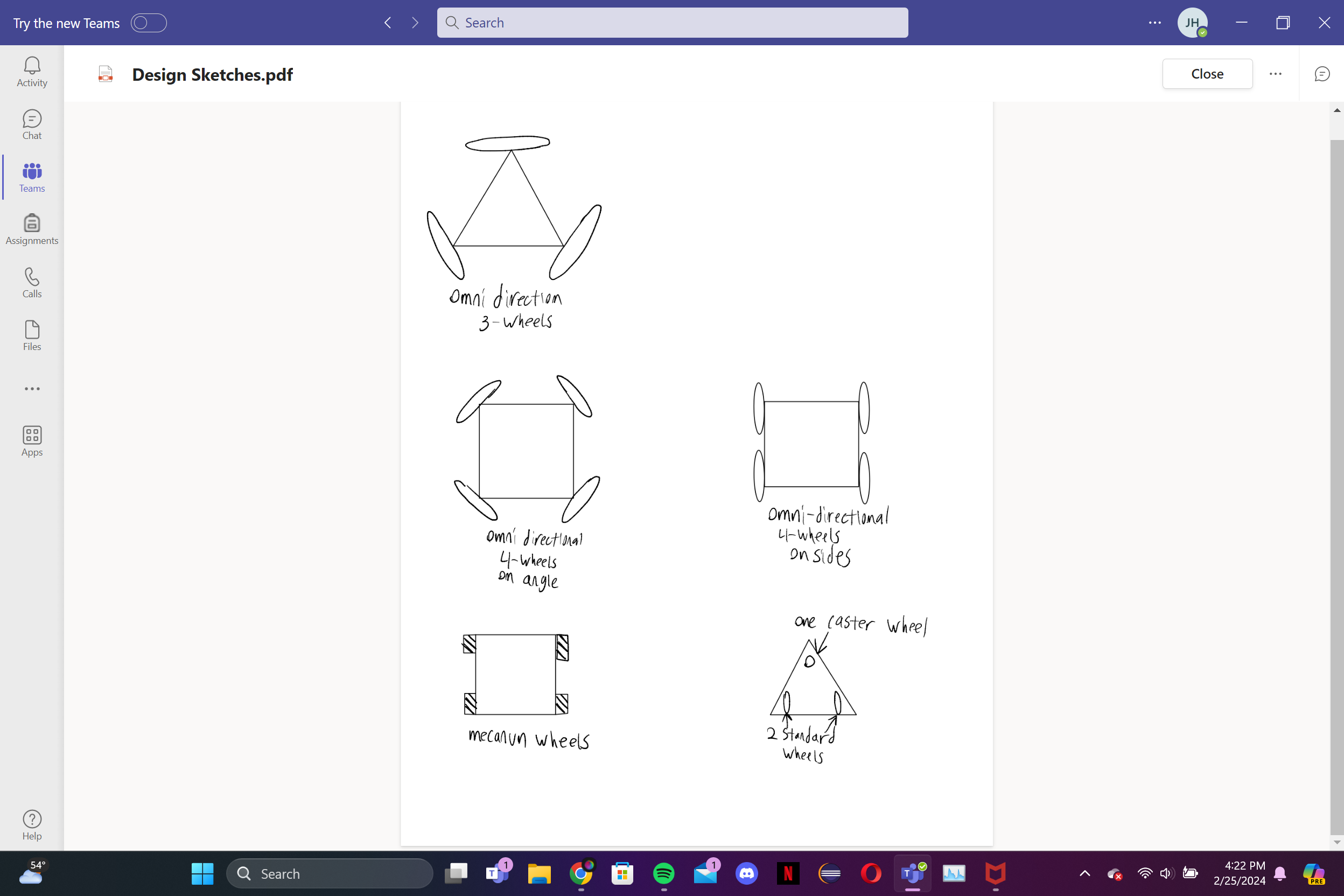 3 Omni-directional wheels
Pros: Cheap, lots of maneuverability
Cons: Difficult to program
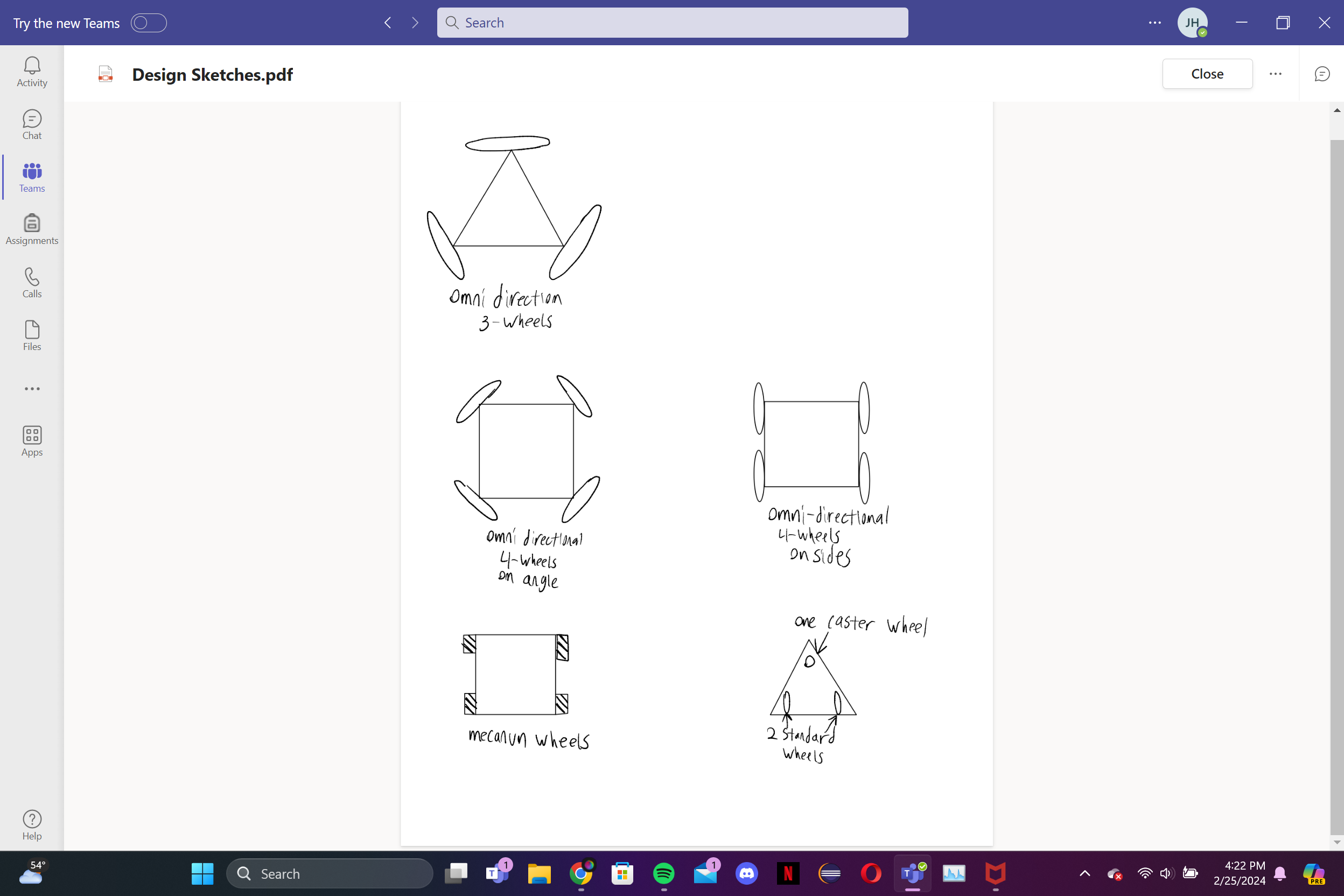 4 Omni-directional wheels at angles
Pros: More powerful 
Cons: More expensive, even harder to program
4 Omni-directional wheels on sides
Pros: More powerful
Cons: More expansive, Can't move horizontally
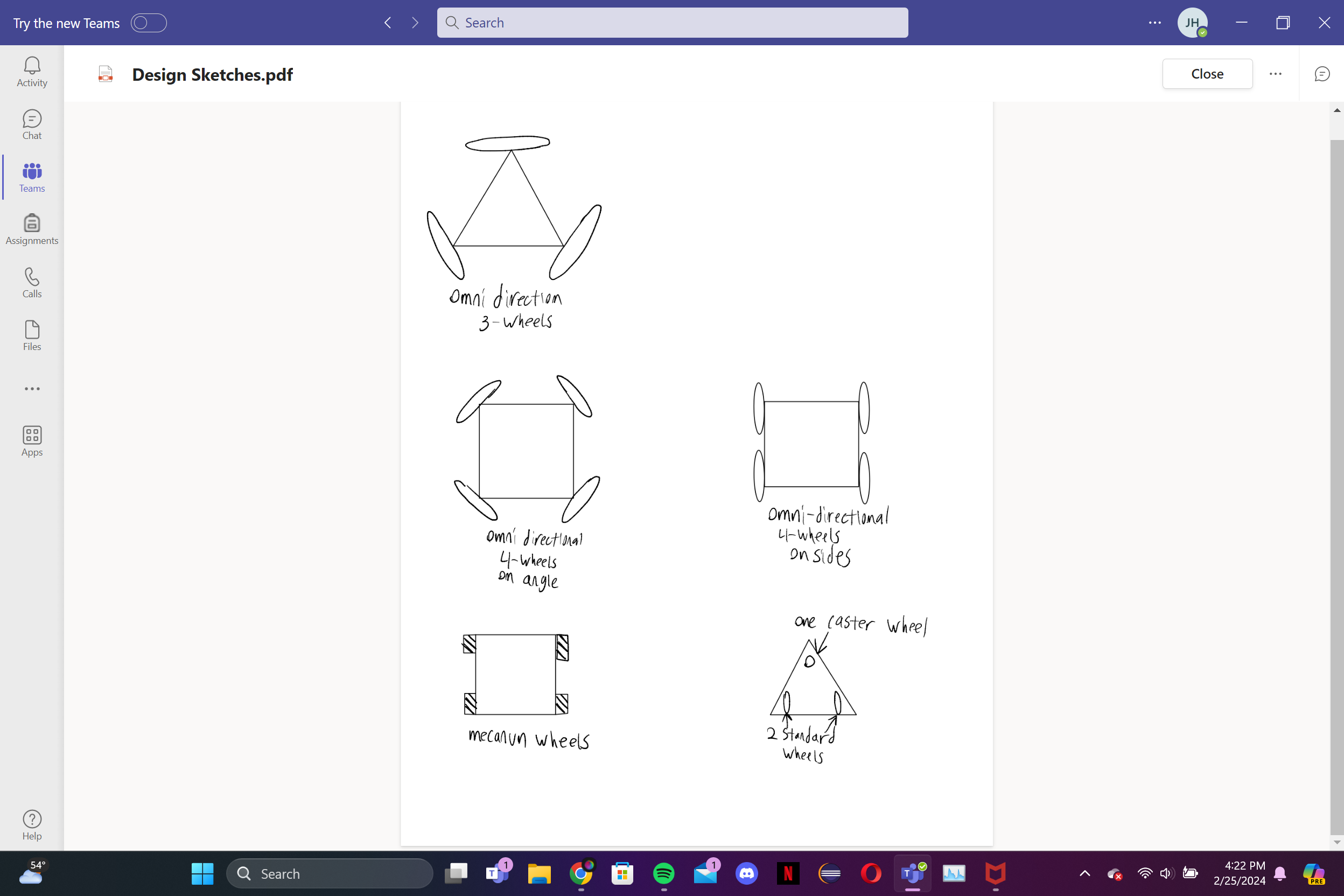 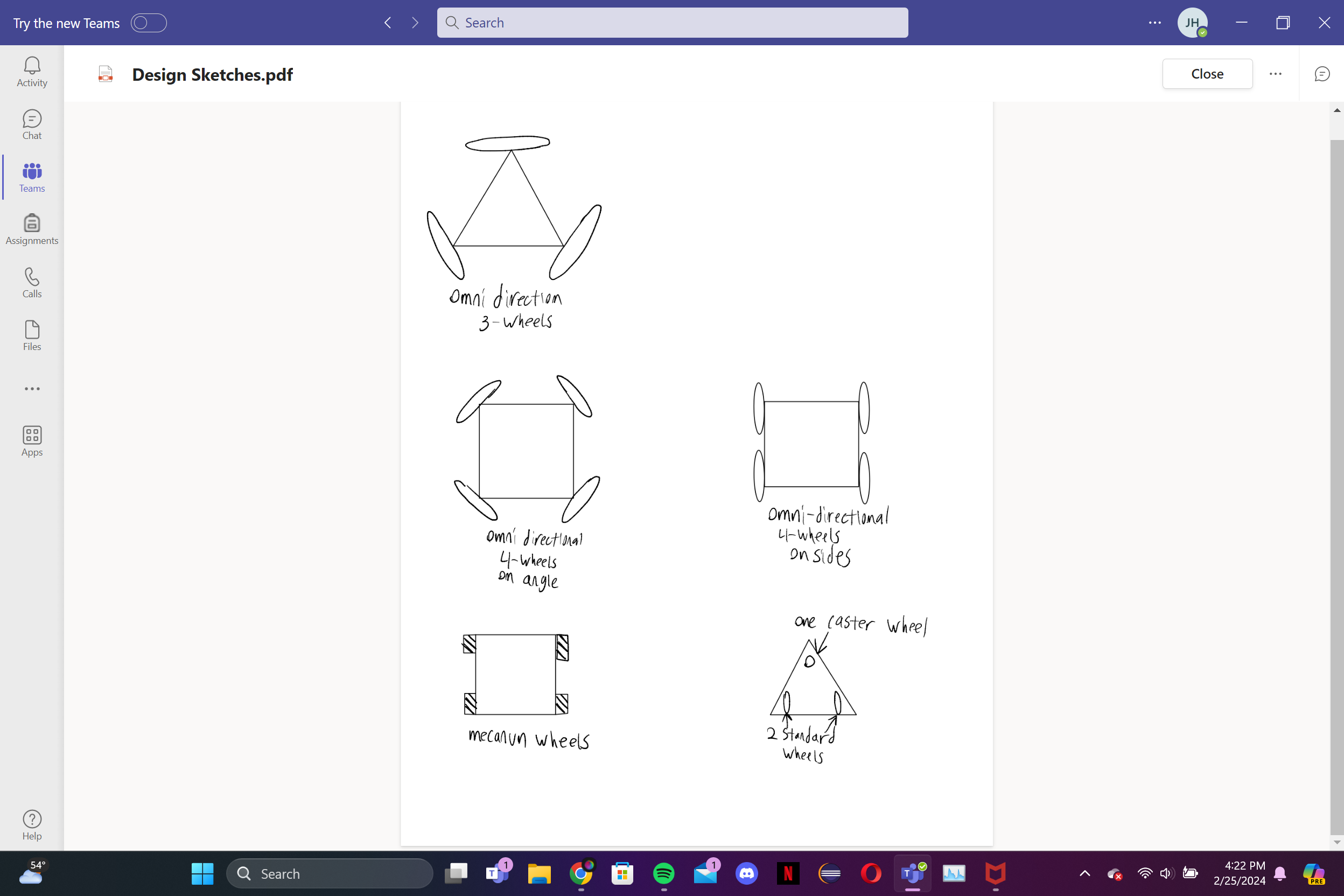 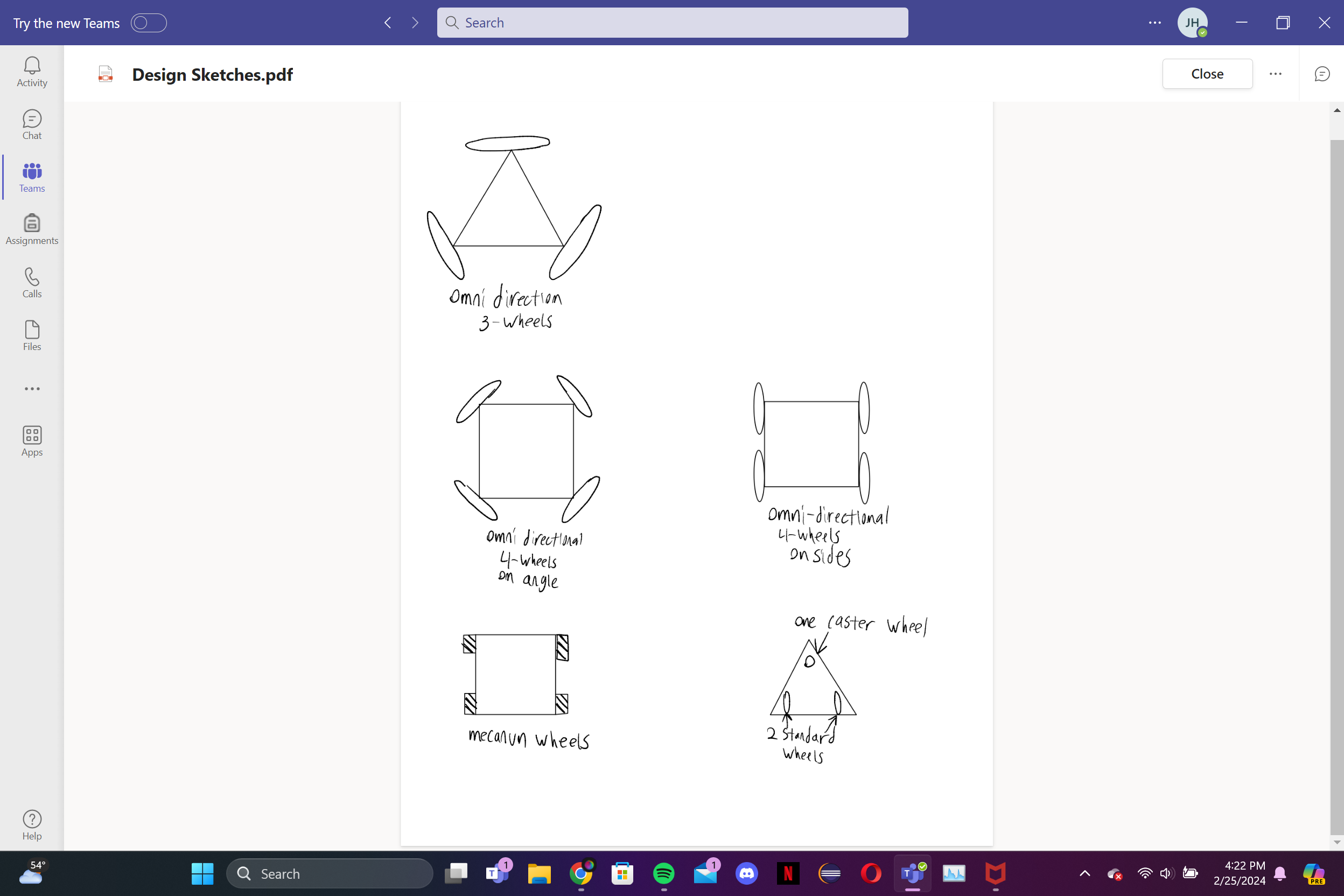 Mecanum Wheels
Pros: Great control, easy to program
Cons: Wheels are expensive
2 Standard Wheels and 1 caster wheel
Pros: Cheap and easy to make
Cons: Very limited mobility
Jared, 3
Concept generations: Hand attachment system
Velcro strap concept:
Pros: Cheap and easy to use.
Cons: May require two hands; potential irritation for some users.
Friction fit model:
Pros: Super easy to use; soft material.
Cons: Not a snug fit.
Air compression fit:
Pros: Best fitting option.
Cons: Potential structural issues.
Robotic claws:
Pros: Automatic fitting.
Cons: Safety concern if motors break.
Clamp idea:
Pros: Cost-effective and simple.
Cons: Not a snug fit.
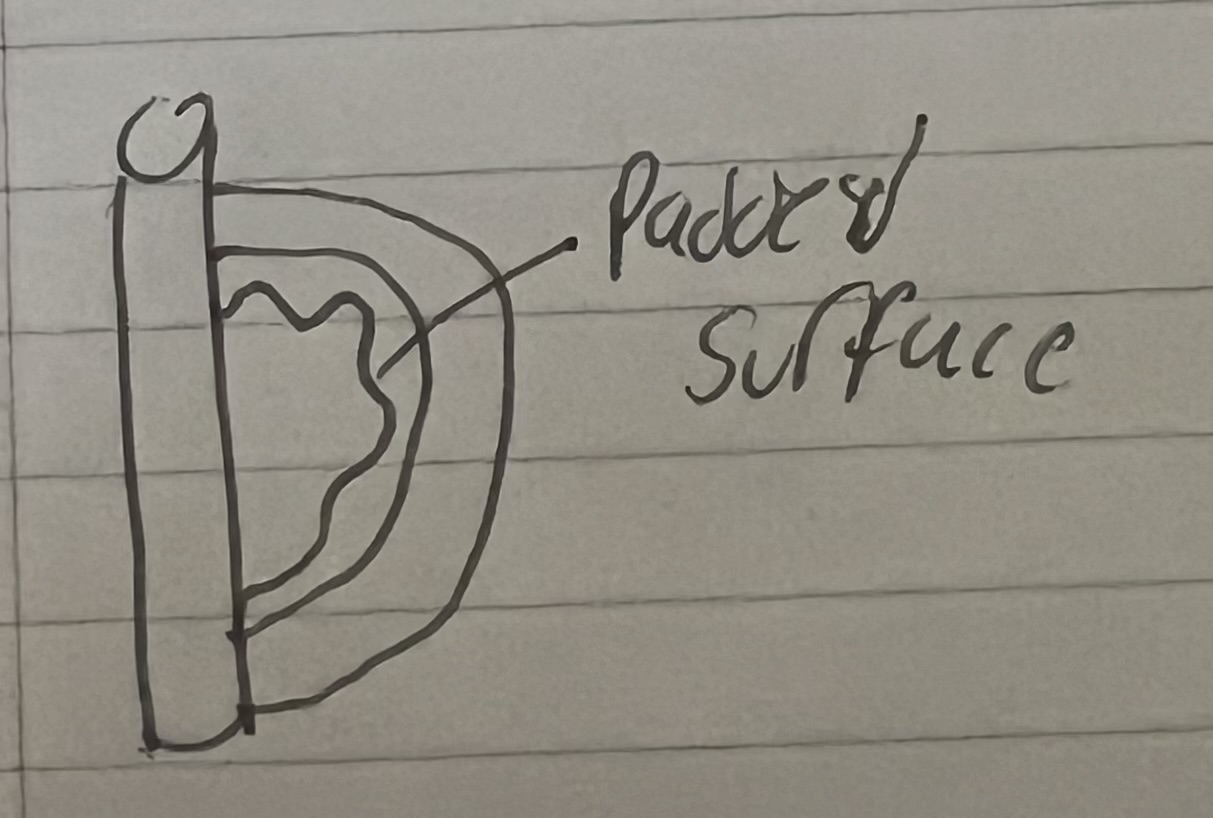 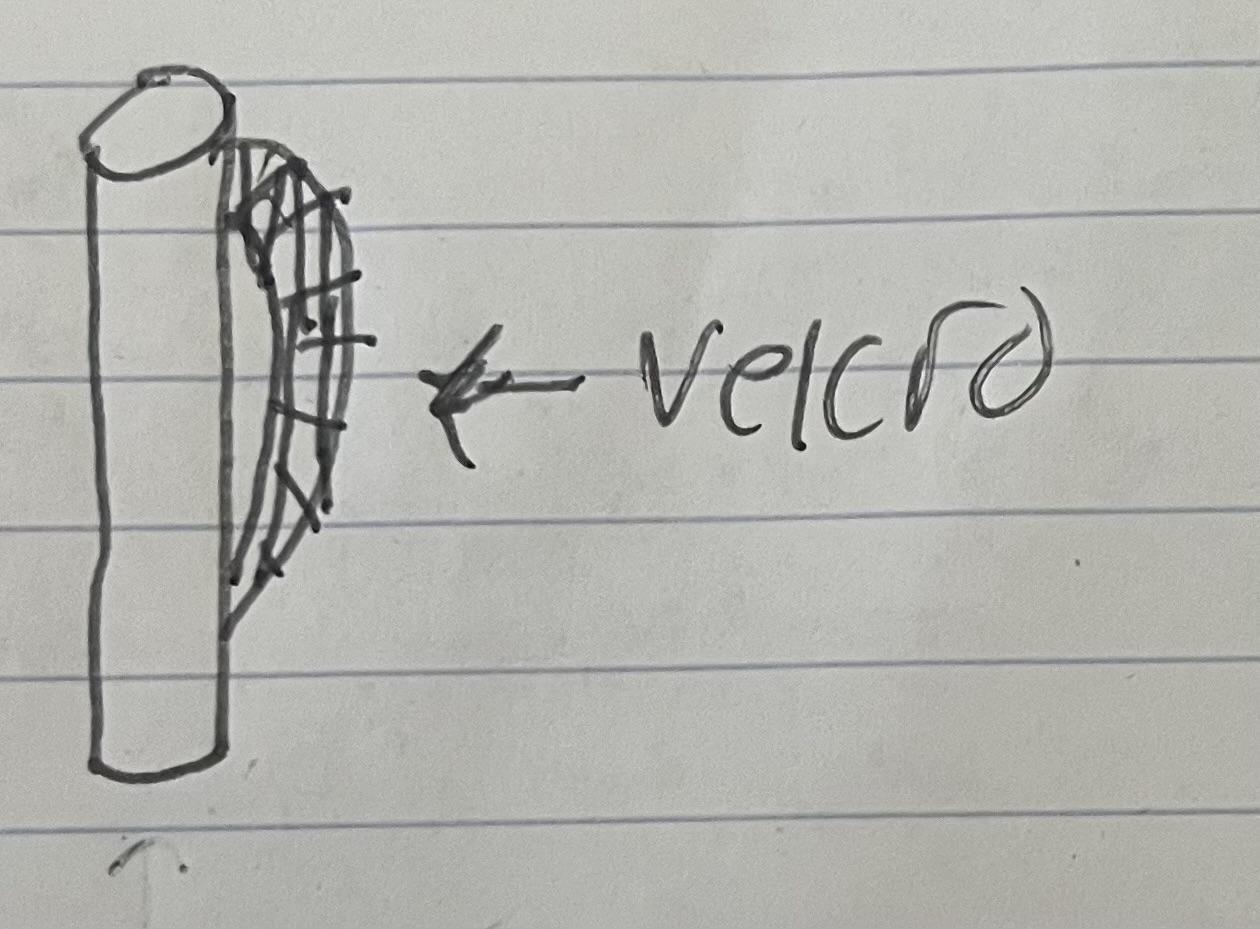 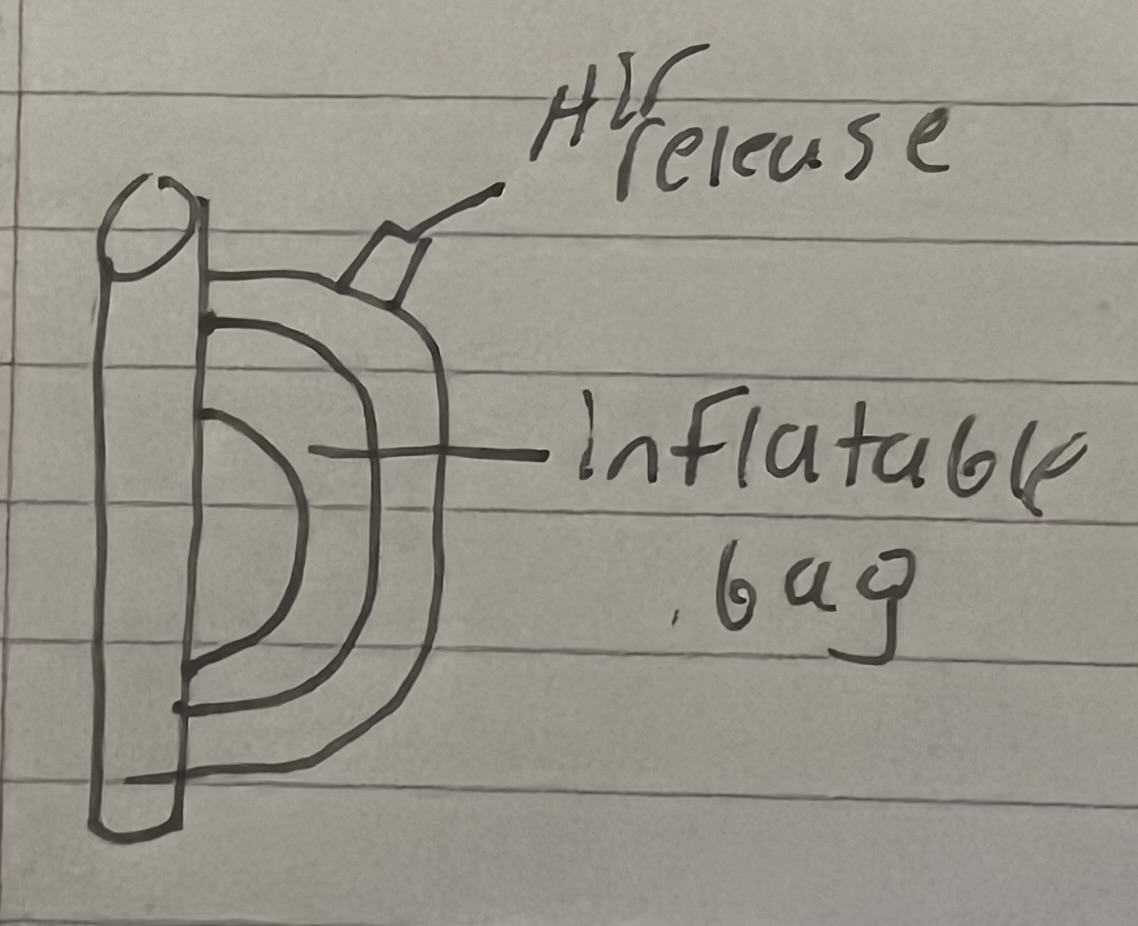 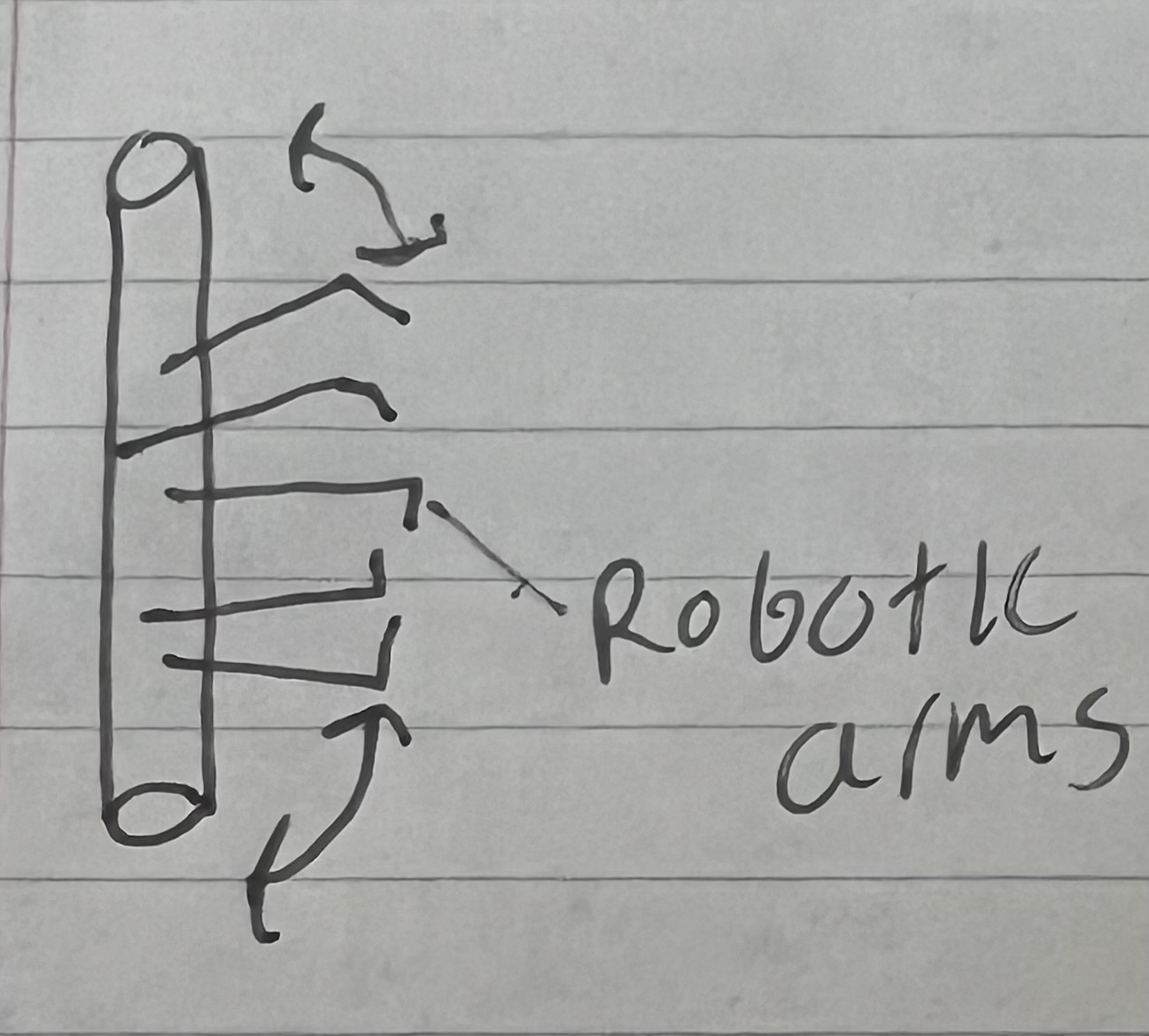 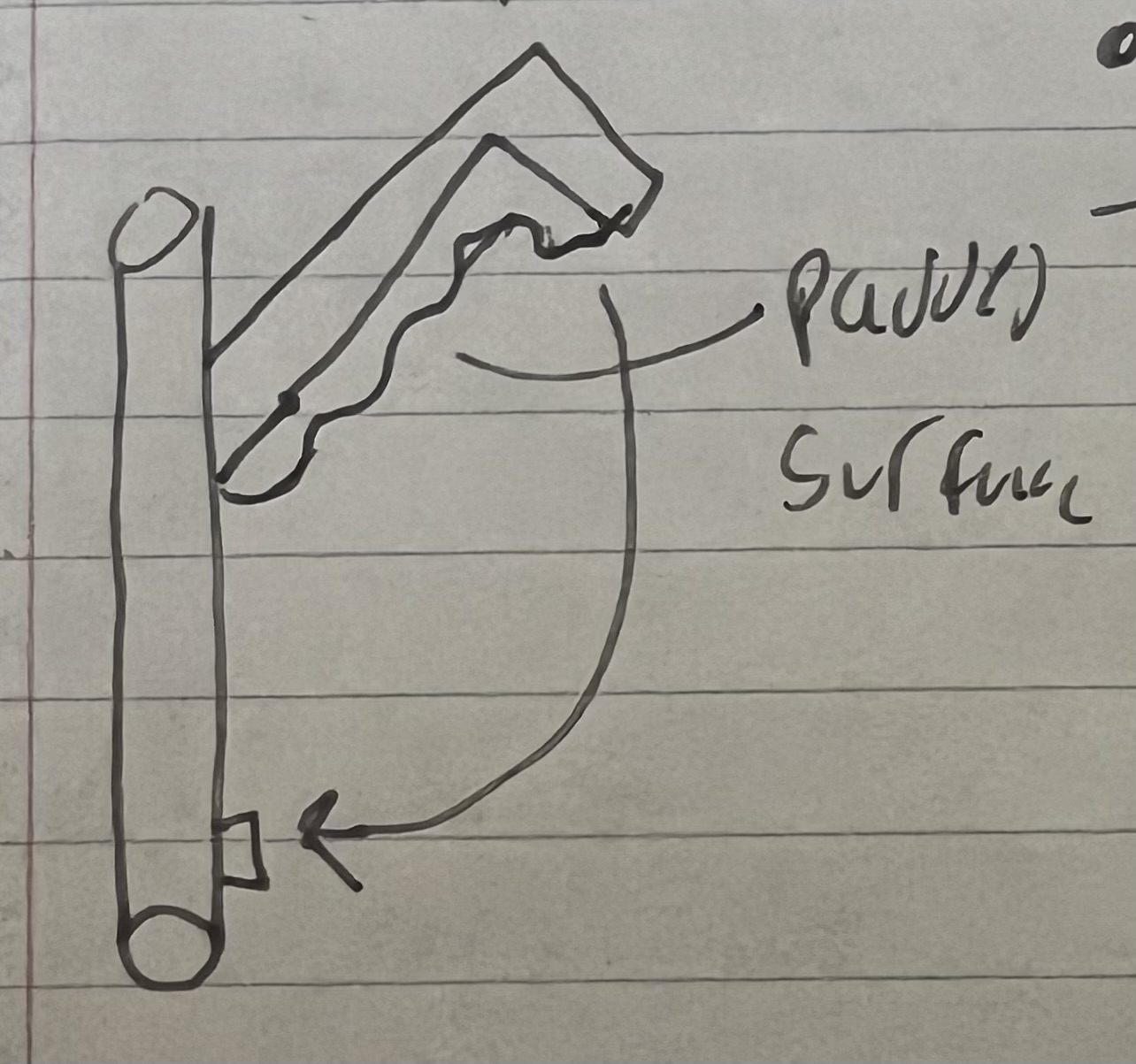 Joe, 4
Concept generation: Chassis Design
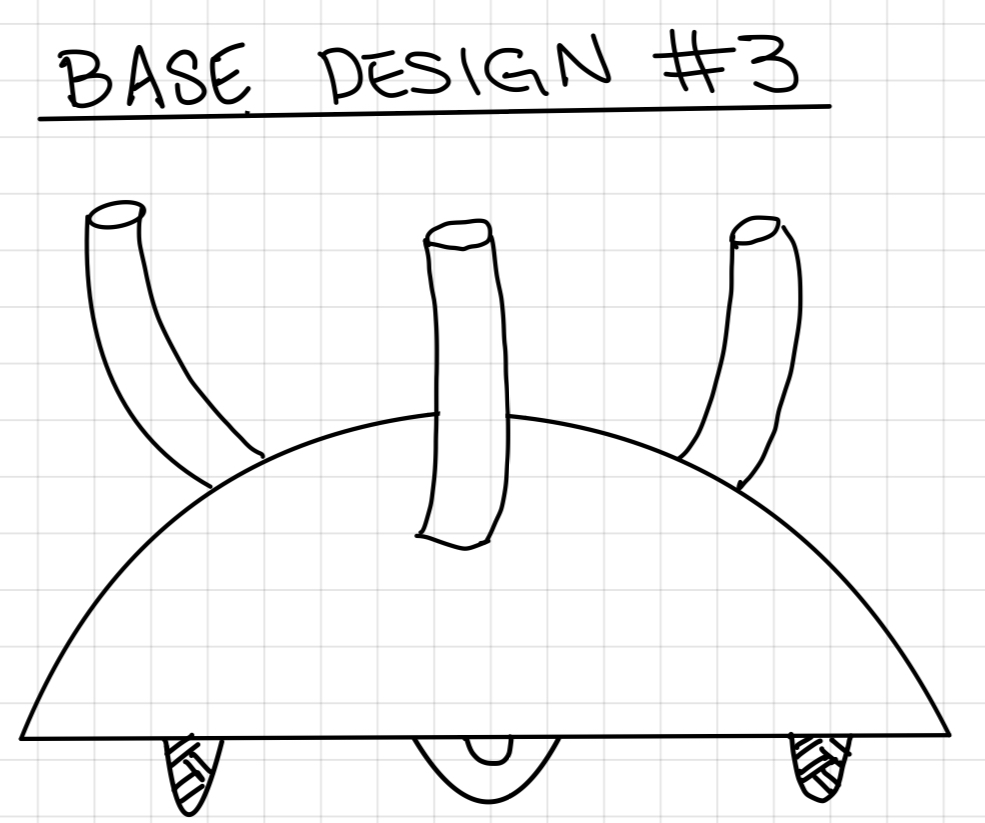 Square Base
Pro: Be able to fit all components with ample space left over, screen could be placed on base
Con: Could be too large on a desk
Round Base 
Pro: Compatible with 3 omni wheels design
Con: Could make it hard to fit all components inside
Dome Base
Pro: Most compatible with the robotic finger's
Con: Would be very tall compared to other designs
H  Base
Pro: Less material used to create base
Cons: Will most likely require 4 wheels which increases costs, fitting all internals could prove to be difficult
Triangle Base
Pro: Works for 3-wheel design decreasing costs
Con: Minimal space for internals
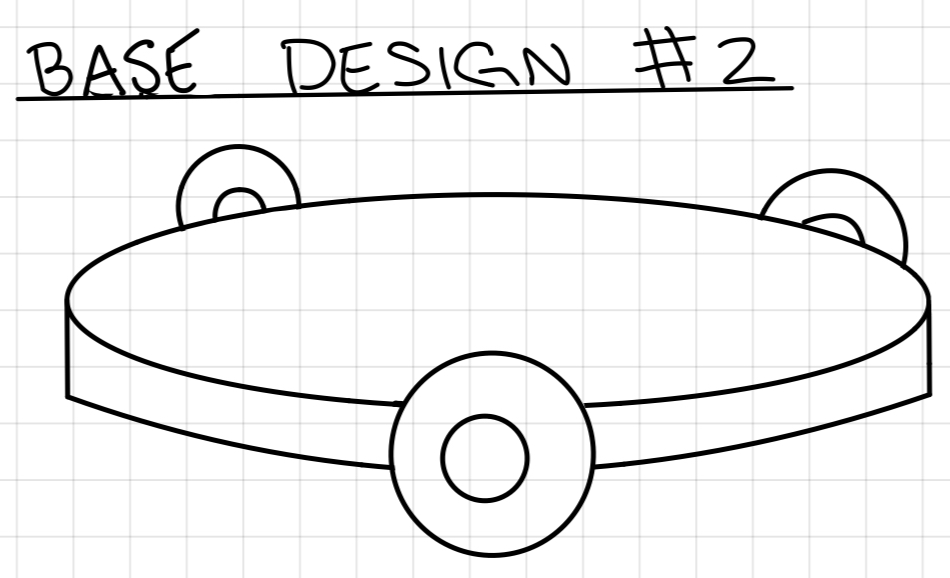 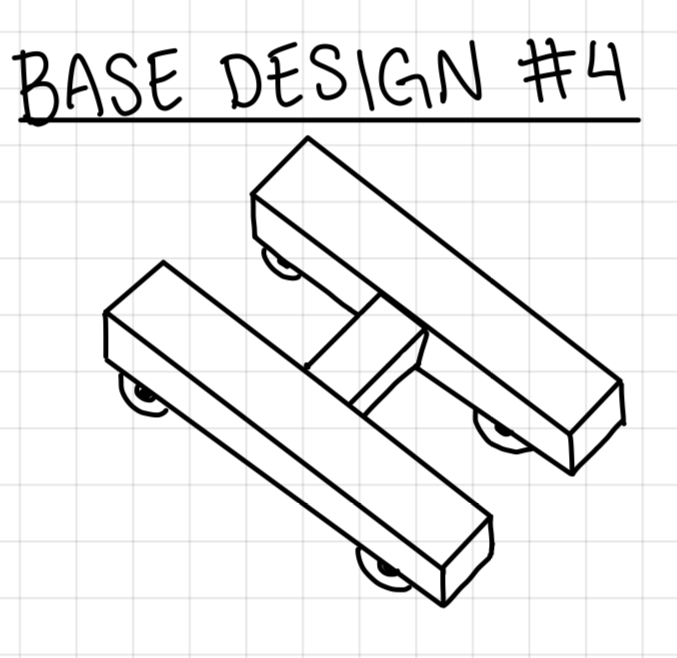 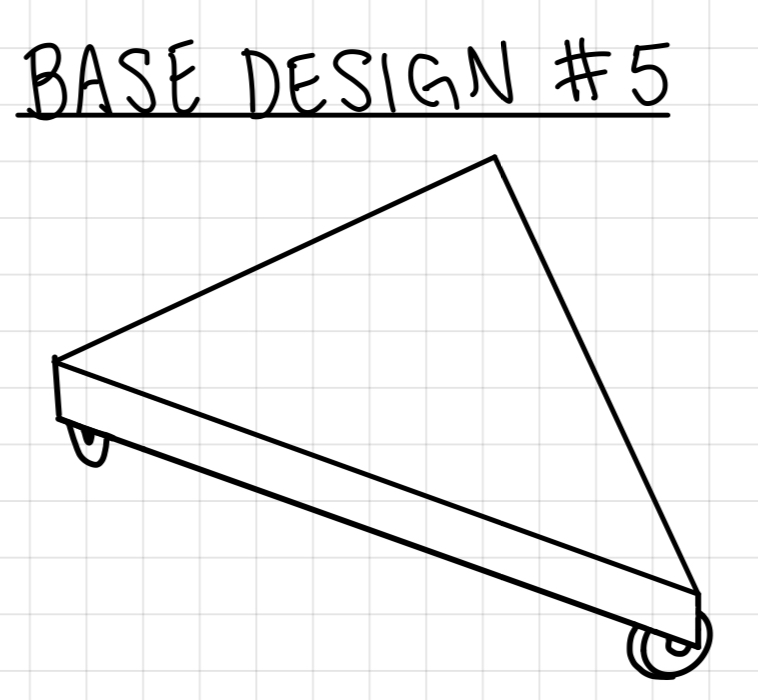 Rylee, 5
Concept generation: Screen Placement
Screen holder with sperate base on top
Pro: Can adjust to clients view with less strain on eyes and neck
Con: Easy to break and cost a little more
Screen built on device
Pro: Fewer parts and cost
Con: Can be hidden by arm and can cause strain to clients eyes or neck. 
Screen built on top of device
Pro: Fewer parts and cost
Con: Can cause strain to clients eyes or neck. 
Screen holder with bracket
Pro: The angle bracket is more comfortable for the client. Can adjust for a moving device. Can switch from right-handed and left-handed clients 
Con: Septable to breaking. More parts and cost
Screen with side holder arm
Pro: Can switch from right-handed and left-handed clients. Can rotate, and move horizontally and vertically.
Con: Added length to device. Will start to get loose after multiple adjustments are made. Can easily break if it takes a fall.
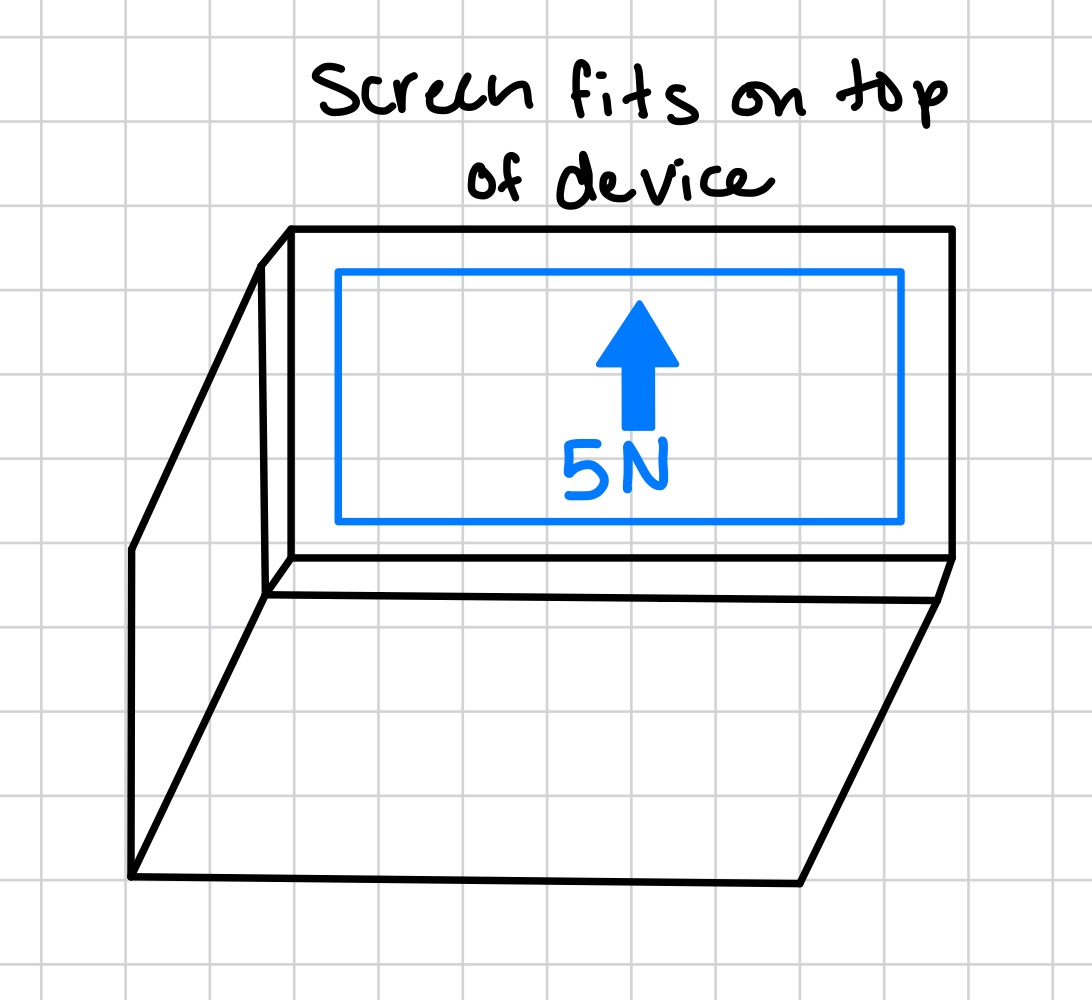 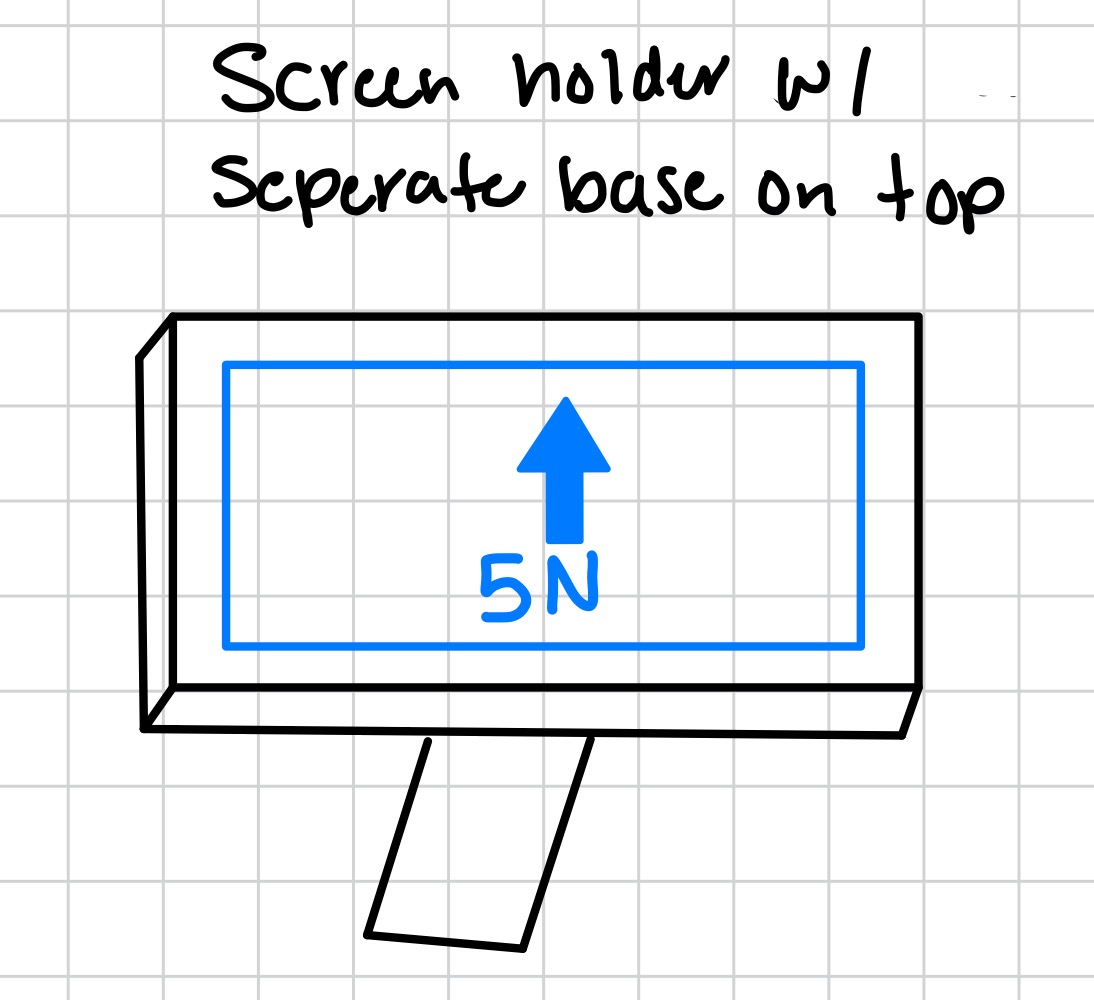 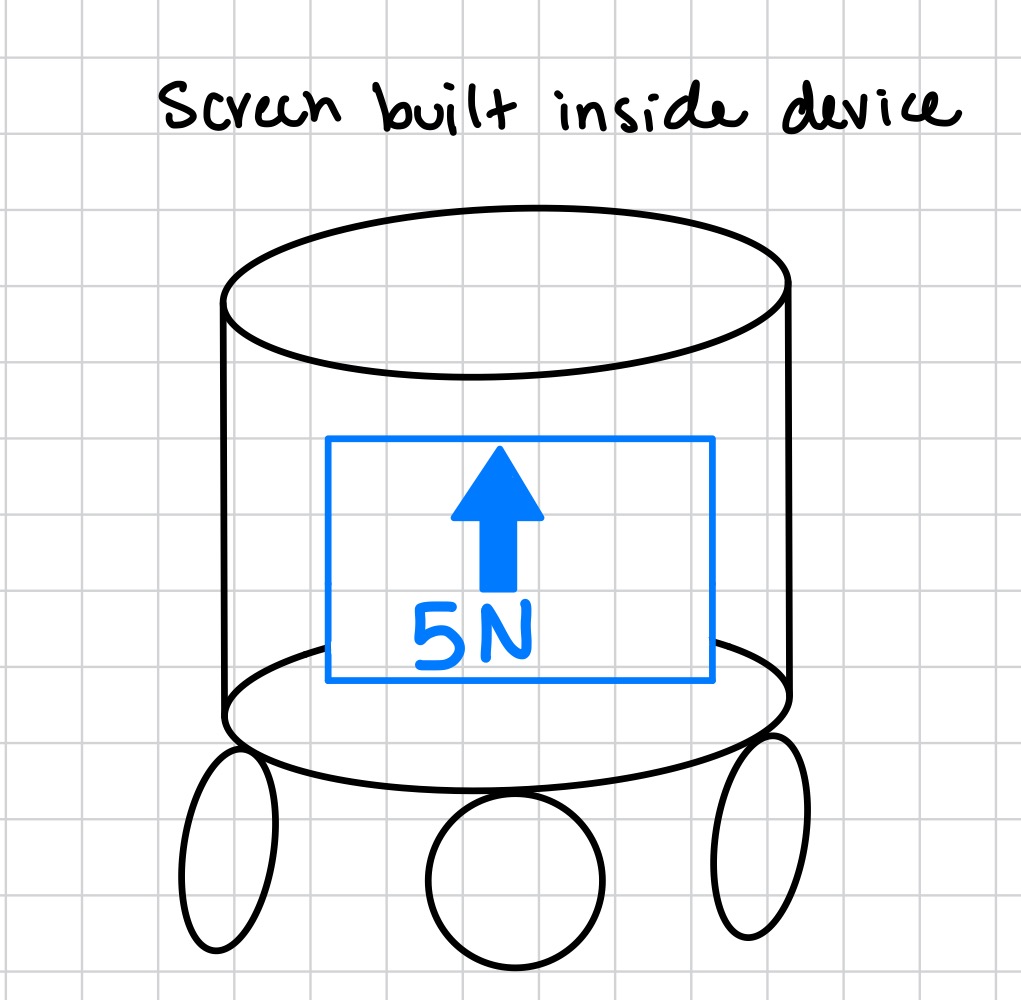 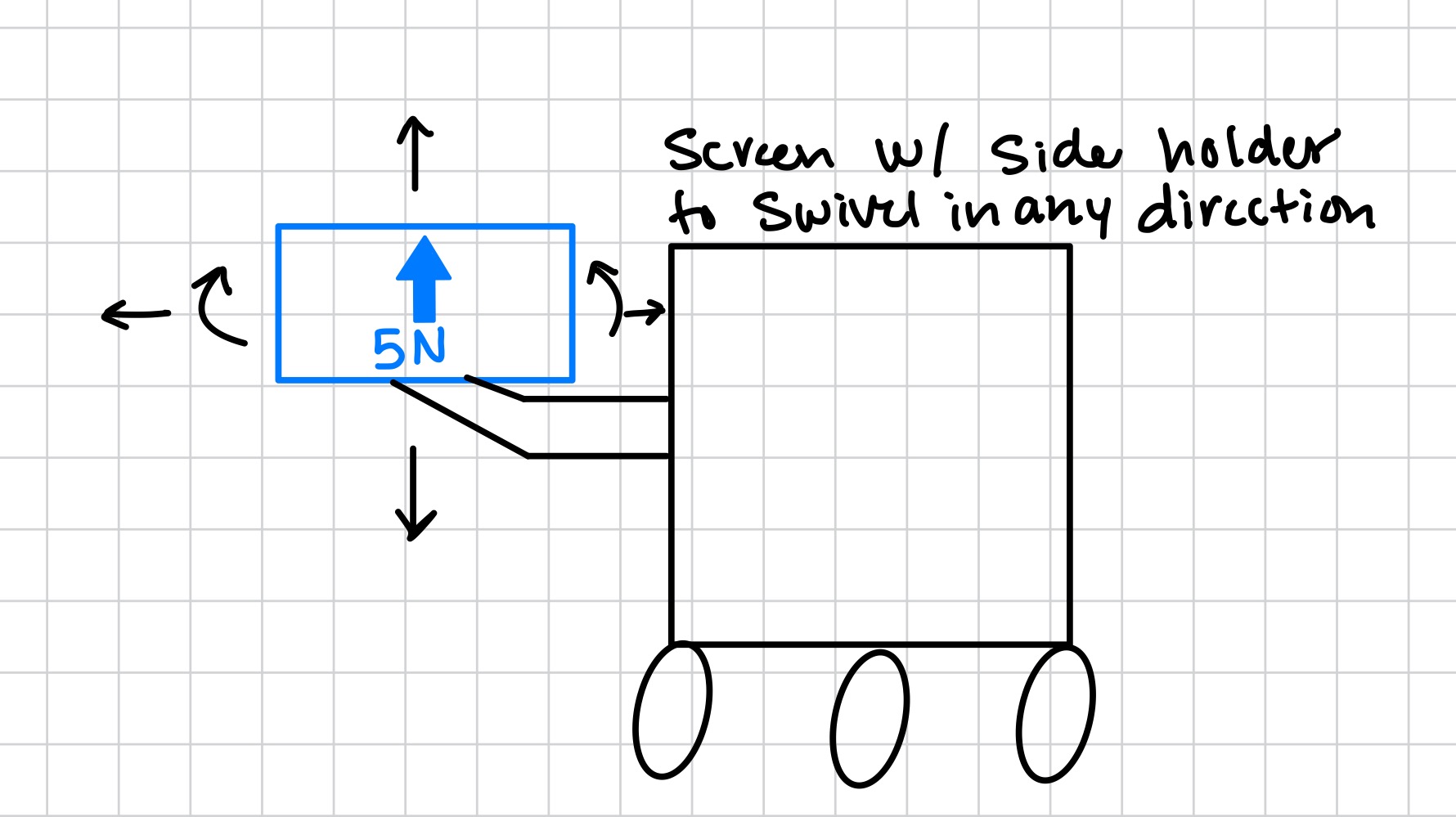 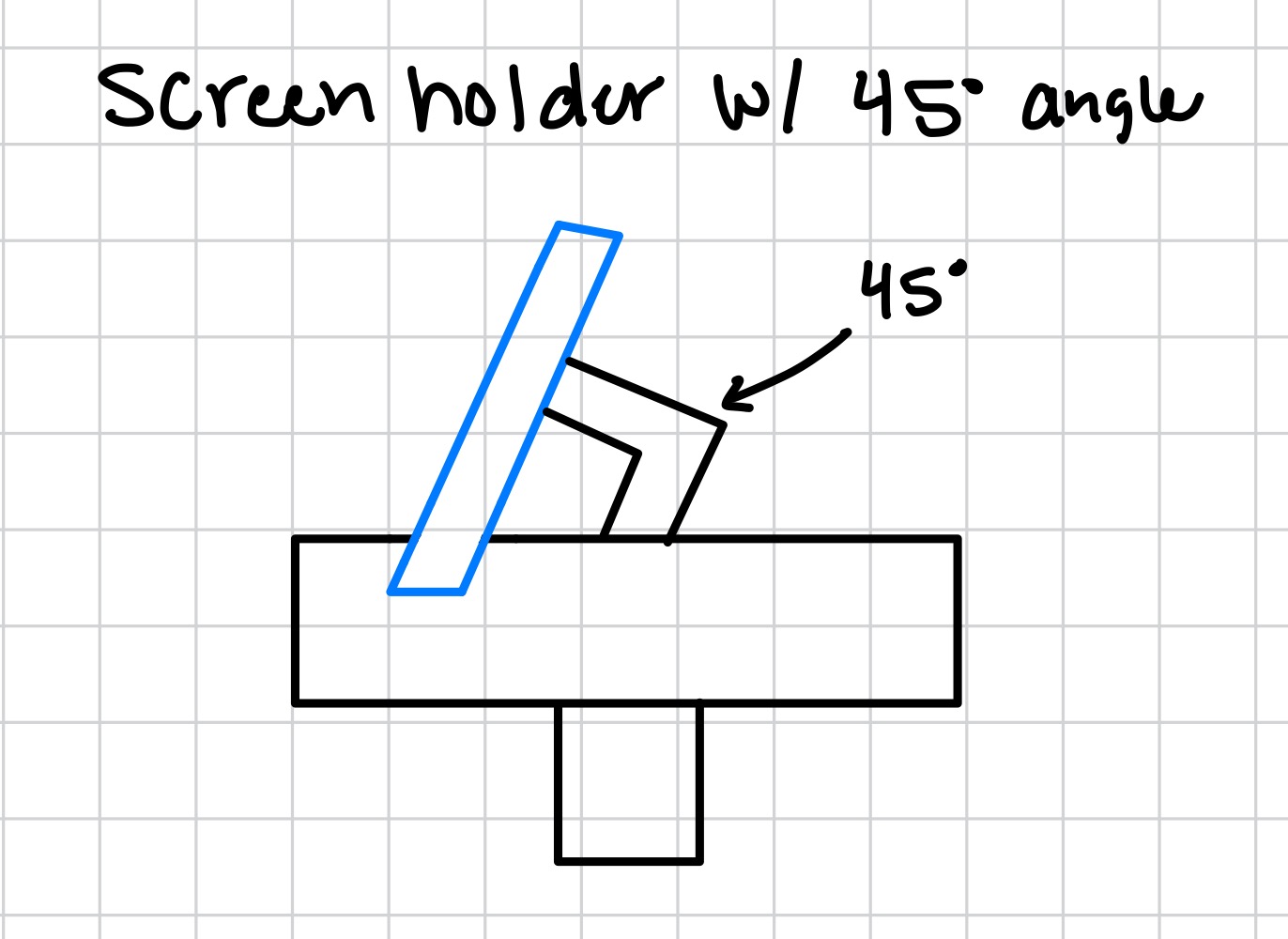 Keenan, 6
Engineering Calculations: Motor Speed
In order to know what type of motor we would need for this project we need to know how fast it needs to rotate to meet our desired speed (1m/s).
RPM=(V*60)/(2*π*r)

V=velocity = 1m/s
R= radius of the wheel = 29mm

RPM=329.3rpm
Jared, 7
Engineering Calculations Cont.
Utilized SkyCiv website to visualize hand area as a beam supported at the base of the robot.
Moment equation yielded a value of 0.04 kN/m.
Chose a distributed load of 5 Newtons to match sponsor's desired force direction; calculation applicable to all sides of the beam.
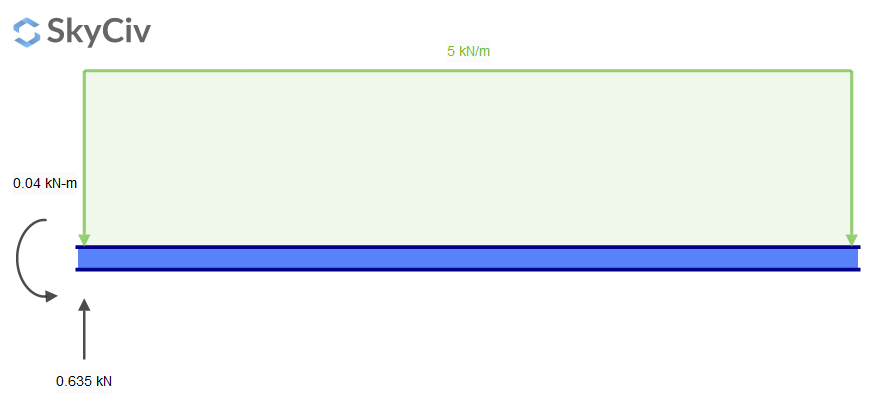 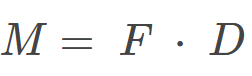 Joe, 8
Engineering Calculations Cont.
Shear Deformation of PLA Filament 
V= shear force (10N)
A= cross-sectional area ( 2.03 mm2)
E= Young’s modulus (4.107 GPa [2])
L= length ( 127 mm)
G= shear modulus of elasticity
v = Poisson’s ratio (0.332 [2])

[2] V. C. Pinto et al., “Comparative Failure Analysis of PLA, PLA/GNP and PLA/CNT-COOH Biodegradable Nanocomposites thin Films,” Procedia Engineering, vol. 114, pp. 635–642, 2015, doi: 10.1016/j.proeng.2015.08.004.
Rylee, 9
Engineering Calculations Cont.
From previous slides, we calculated RPM from the wheels being 329.3 RPM so per wheel is 109.1 RPM. We would need that to calculate the power output using torque and wheel RPM. Once we get the power output we need to find a motor that runs the power and RPM needed at 70-80% of the max power.
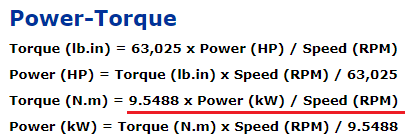 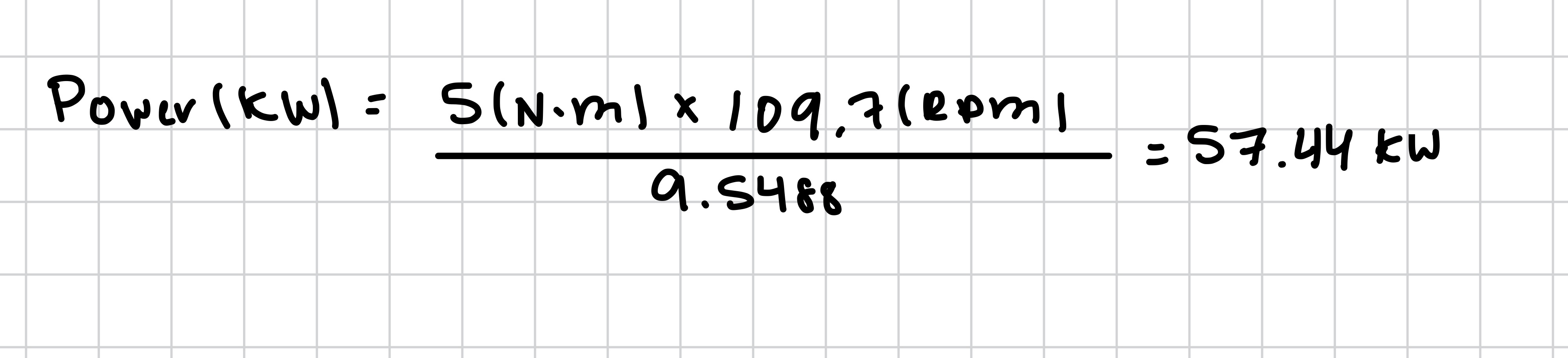 Keenan, 10
Designs in Decision Matrix
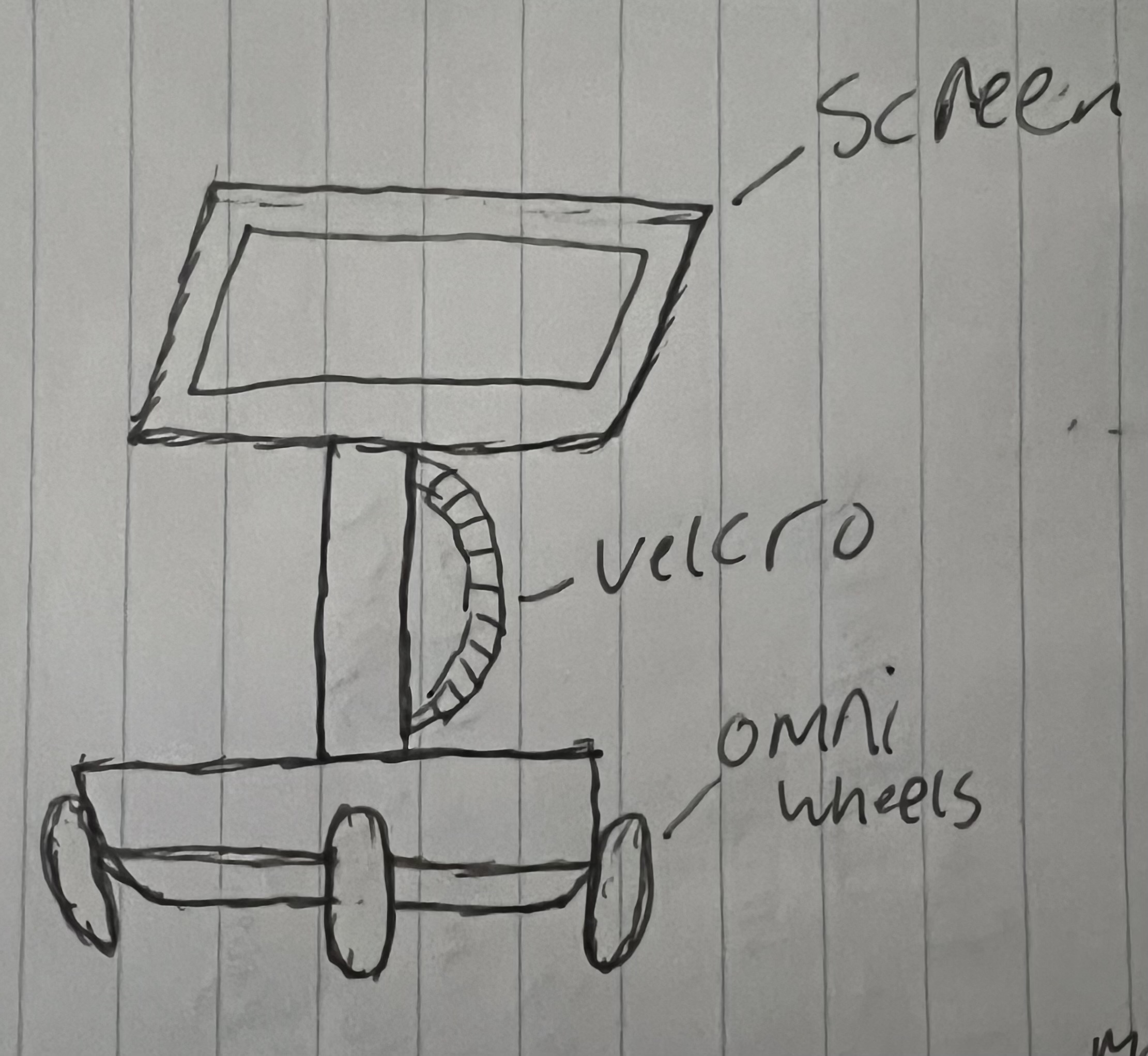 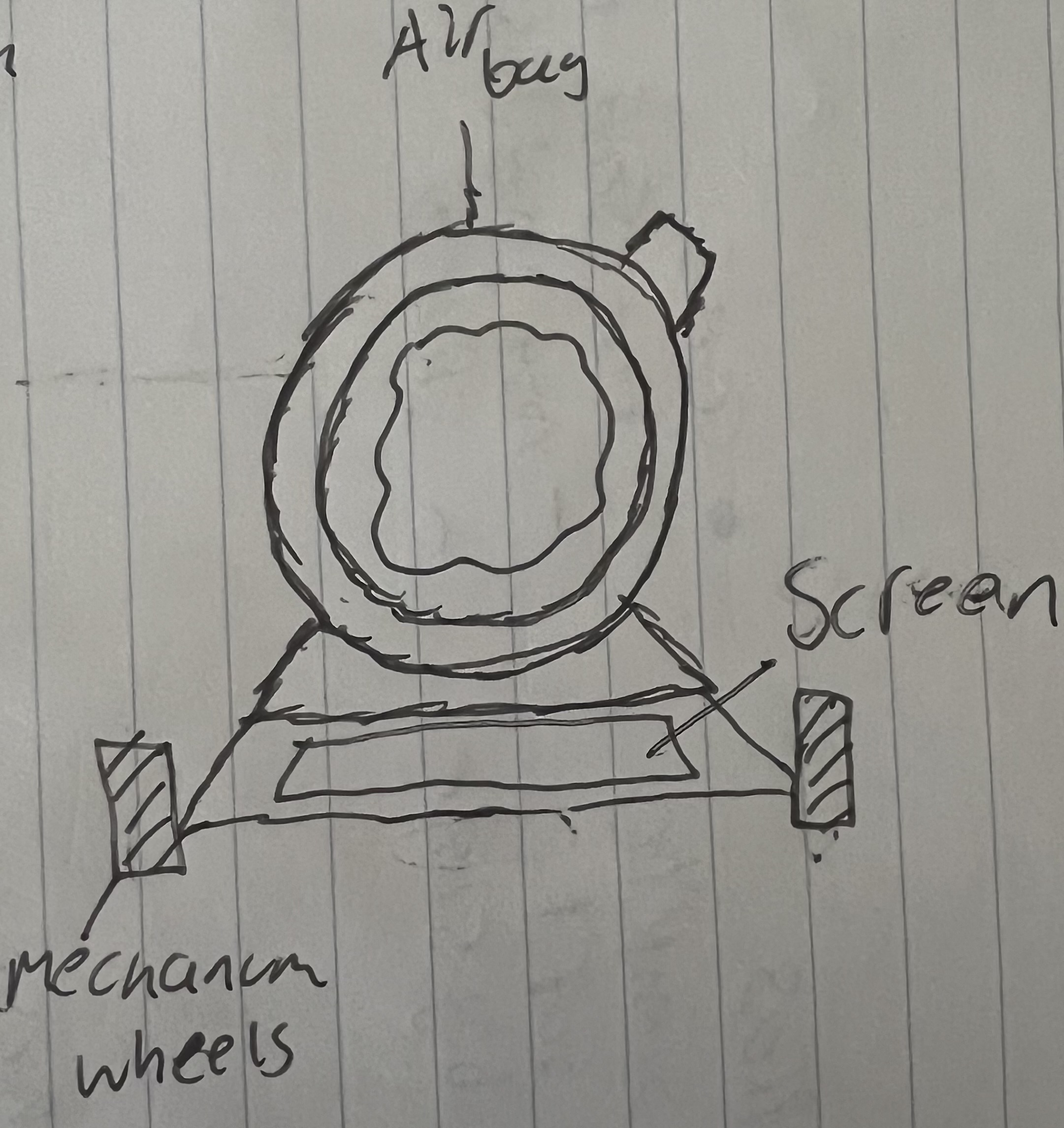 Design #2
Design #1
Design #3
Joe 11
Decision matrix
Joe 12
Concept Selection (Pugh chart)
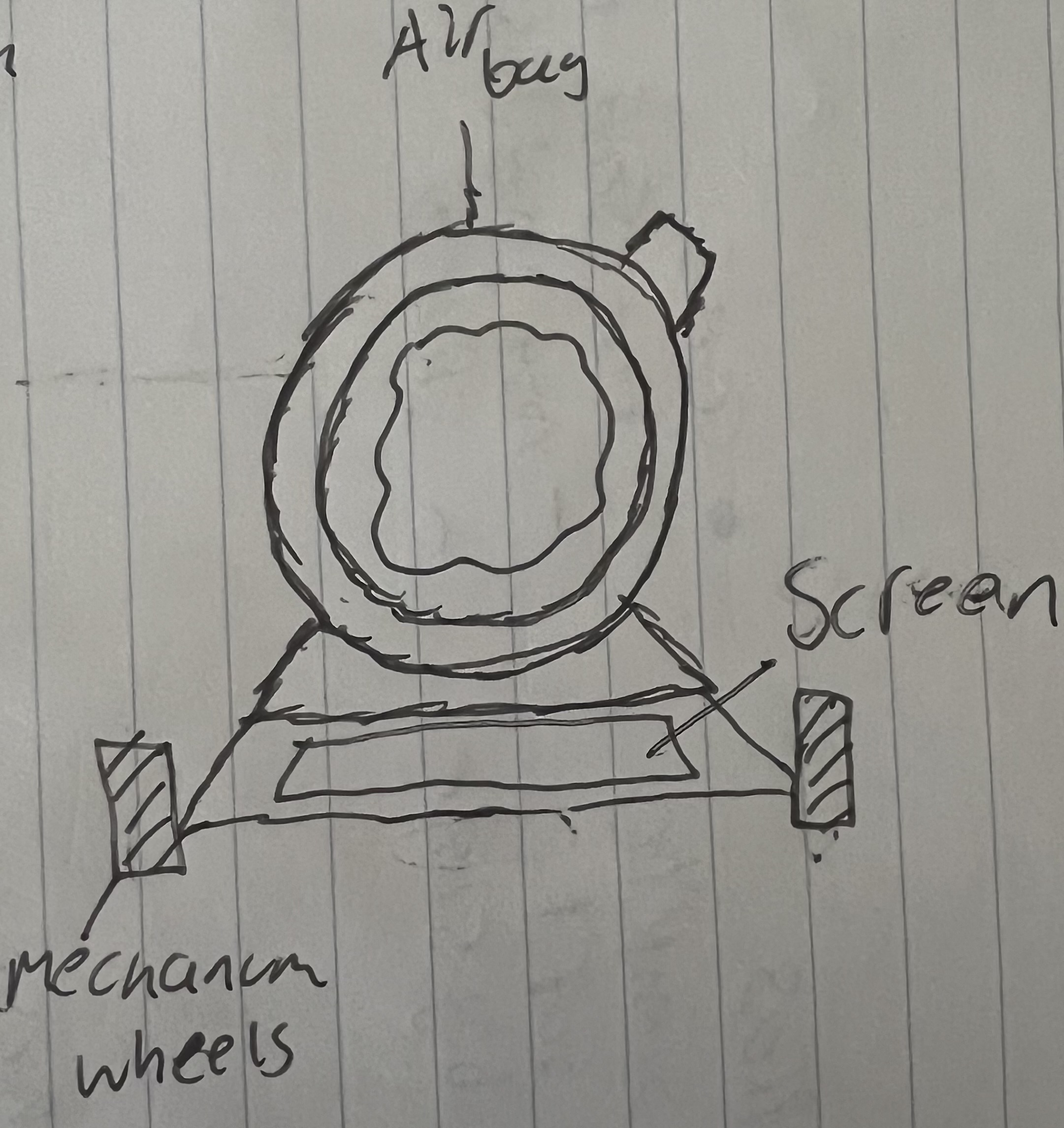 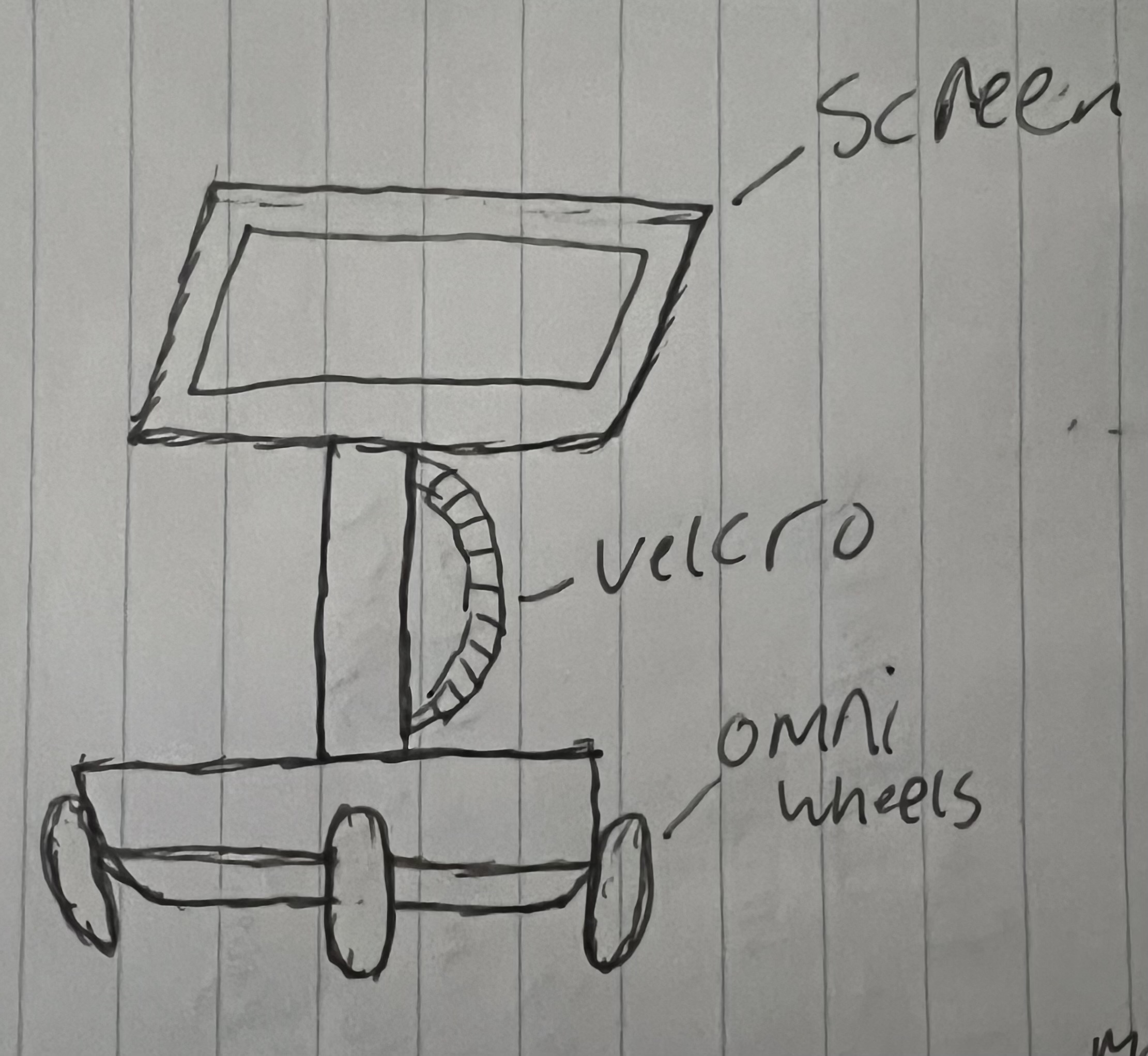 Jared 13
CAD and Final design
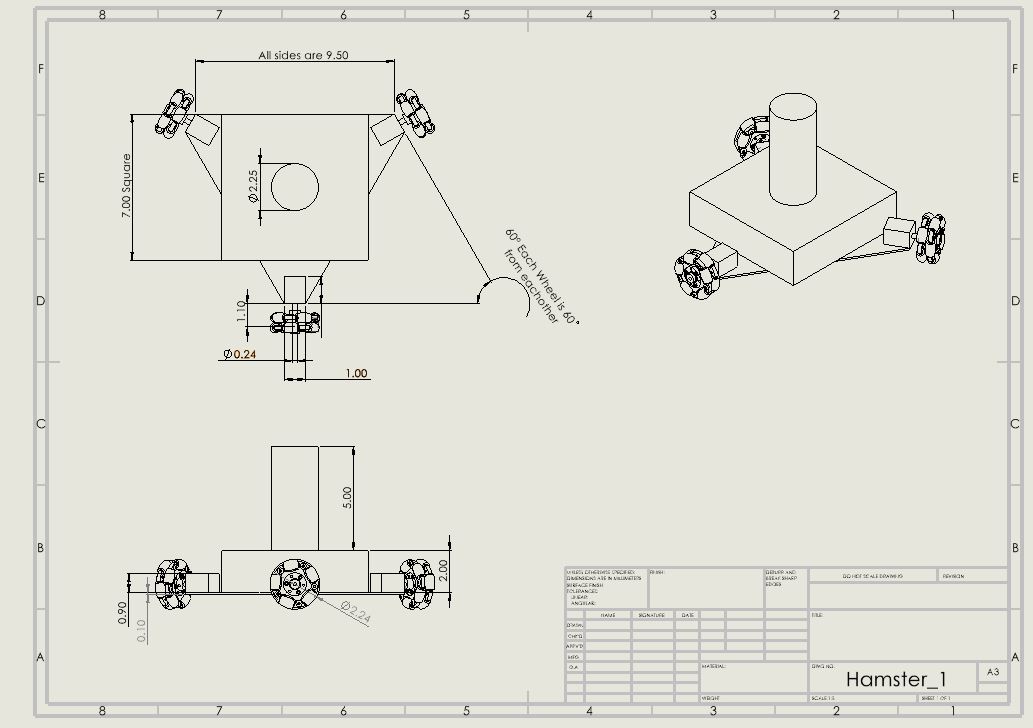 Final design is heavily based on design 3:
3 Omni-directional wheels 
Center Box will be used to hold electronics and batteries
Center post is where user will grab onto and will have a Velcro strap.
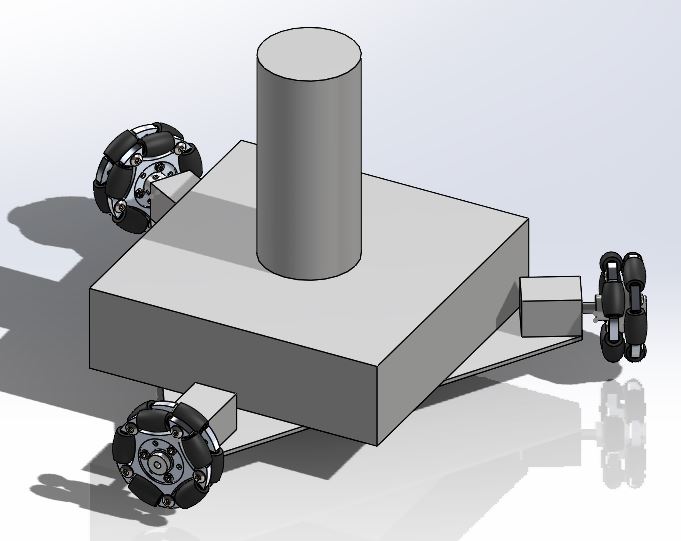 Jared, 14
Gantt Chart
Joe, 15
Budgeting and anticipated expenses
Budget: $1000  
This amount is from the client
Fundraised Money: $100
Total: $1100

Expenses to Date: $0

Anticipated Expenses: ~ $800
Includes most components for final design and manufacturing costs
[3] C. Cavey, “Project Budget Management Guide with Free Template,” Hubstaff Blog, https://hubstaff.com/blog/project-budget-management-guide/ (accessed Feb. 25, 2024).
Rylee, 16
Tentative BoM
Rylee, 17
Thank you